Human Dignity
Lesson 4: Dignity for the Marginalised
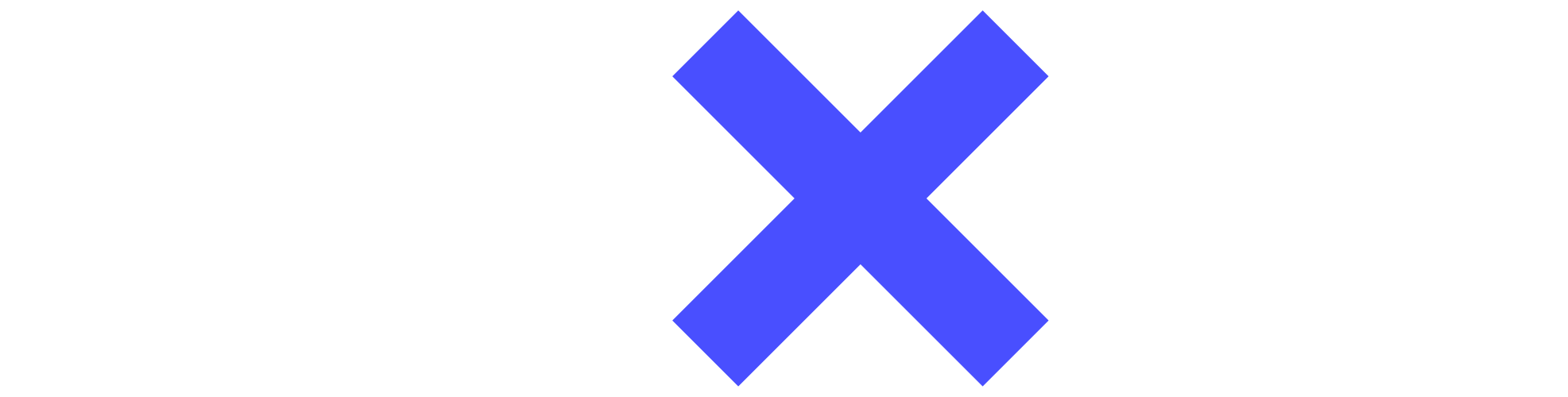 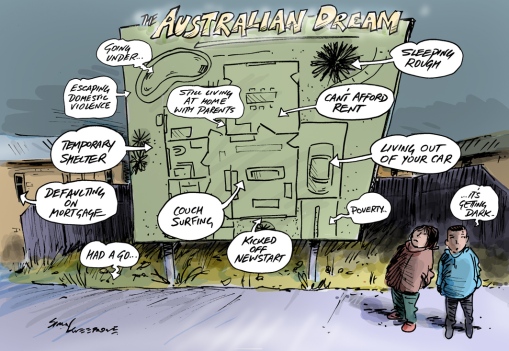 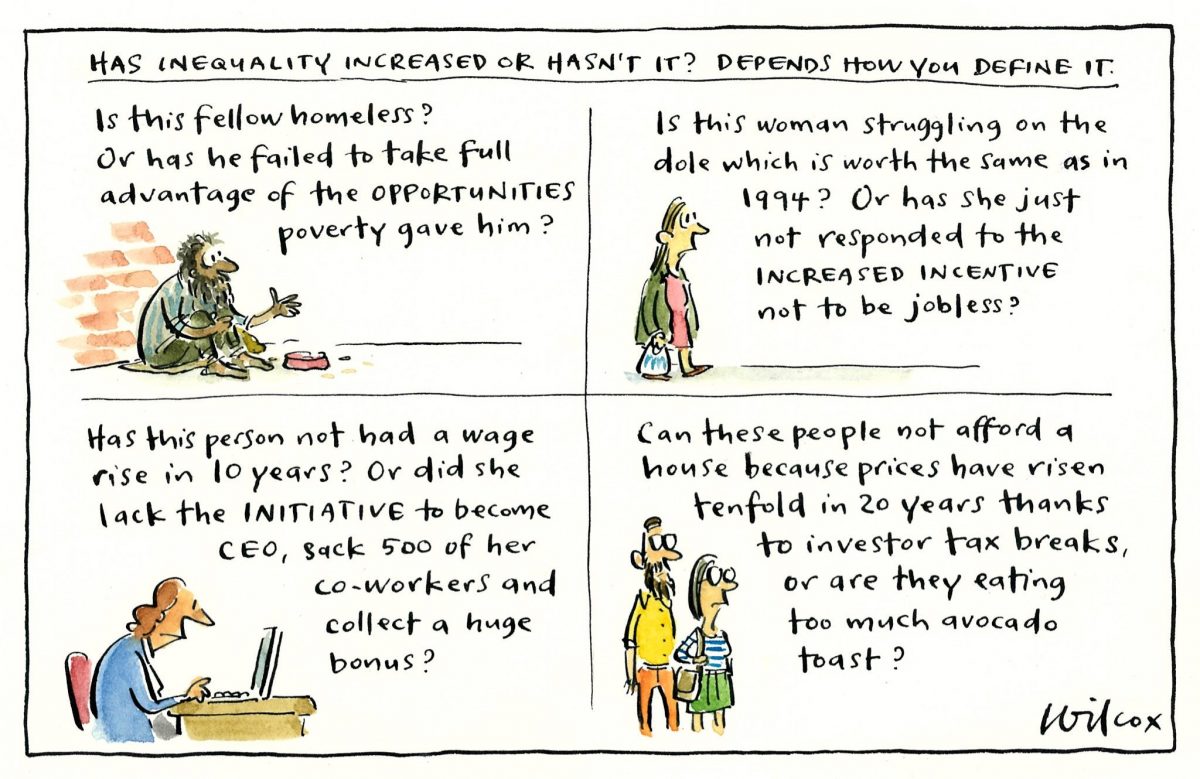 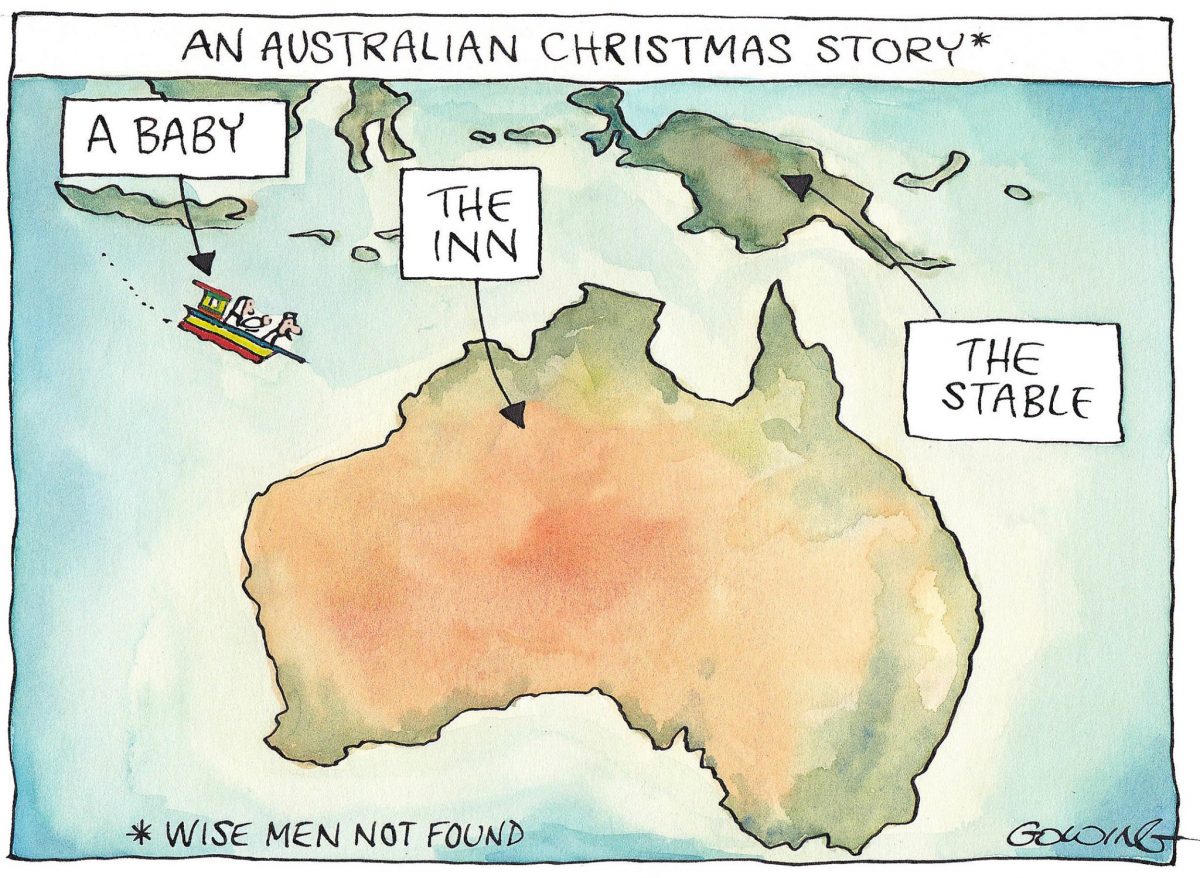